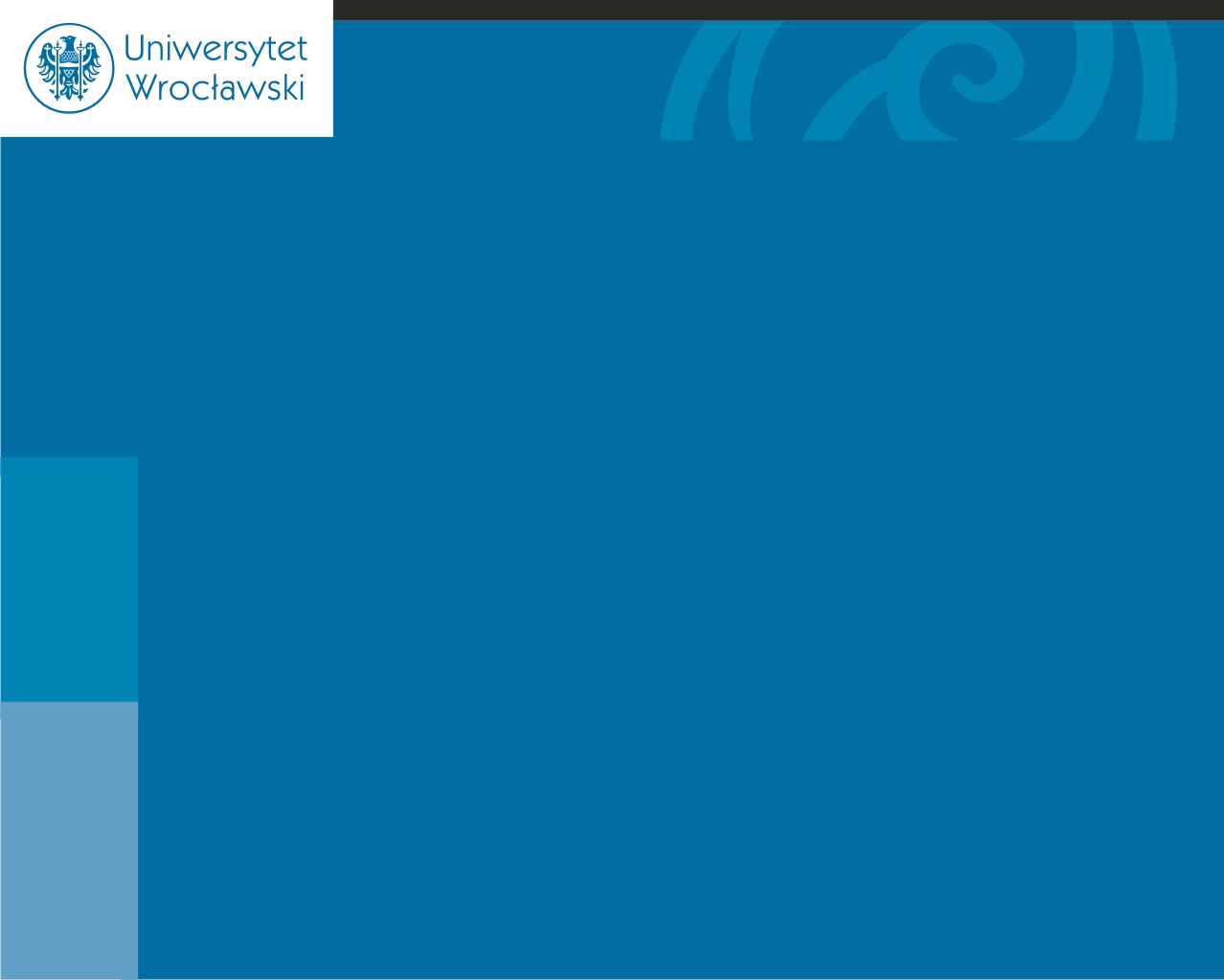 Podstawy marketingu(ćwiczenie 1)
Daniel Butyter
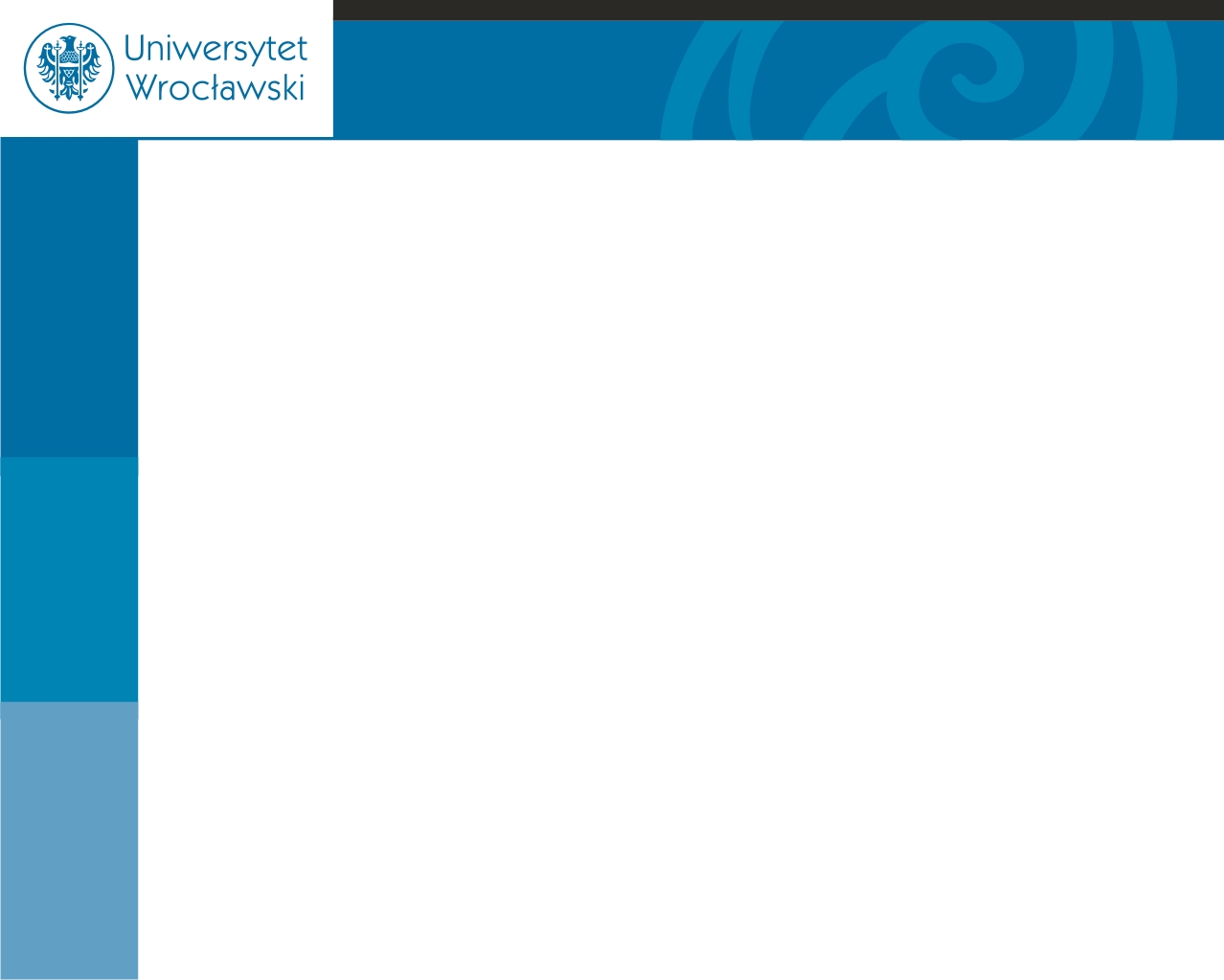 Podstawy marketingu
Otoczenie marketingowe

Mikrootoczenie 
Podaż
Popyt
Konkurencja

Makrootoczenie
Czynniki demograficzne
Społeczno-kulturowe
Ekonomiczne
Technologiczne
Prawno-polityczne
10:26
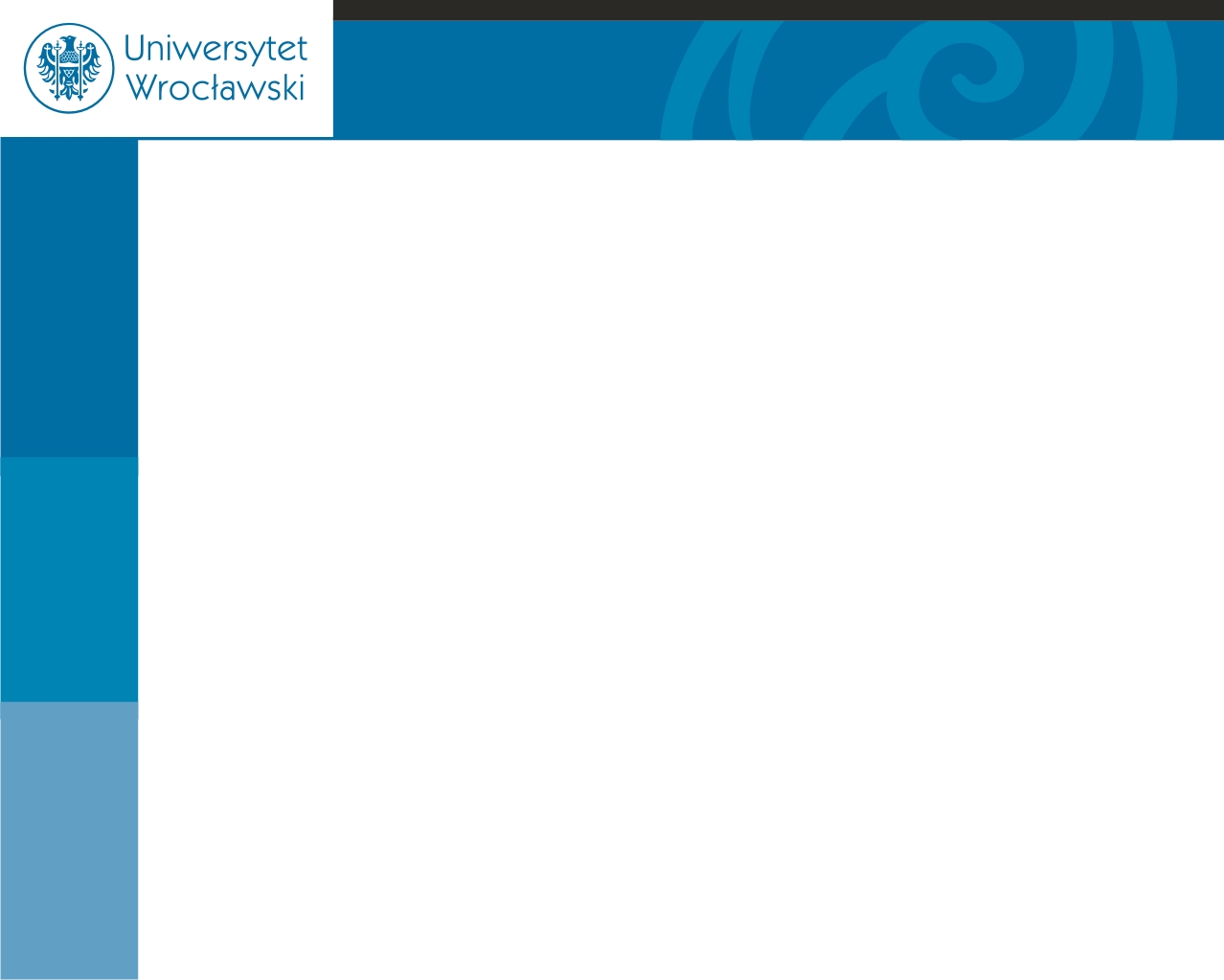 Podaż
Podmioty działające na rynku
Udziały w rynku poszczególnych przedsiębiorstw
Dynamika rynku
Objętość rynku
10:26
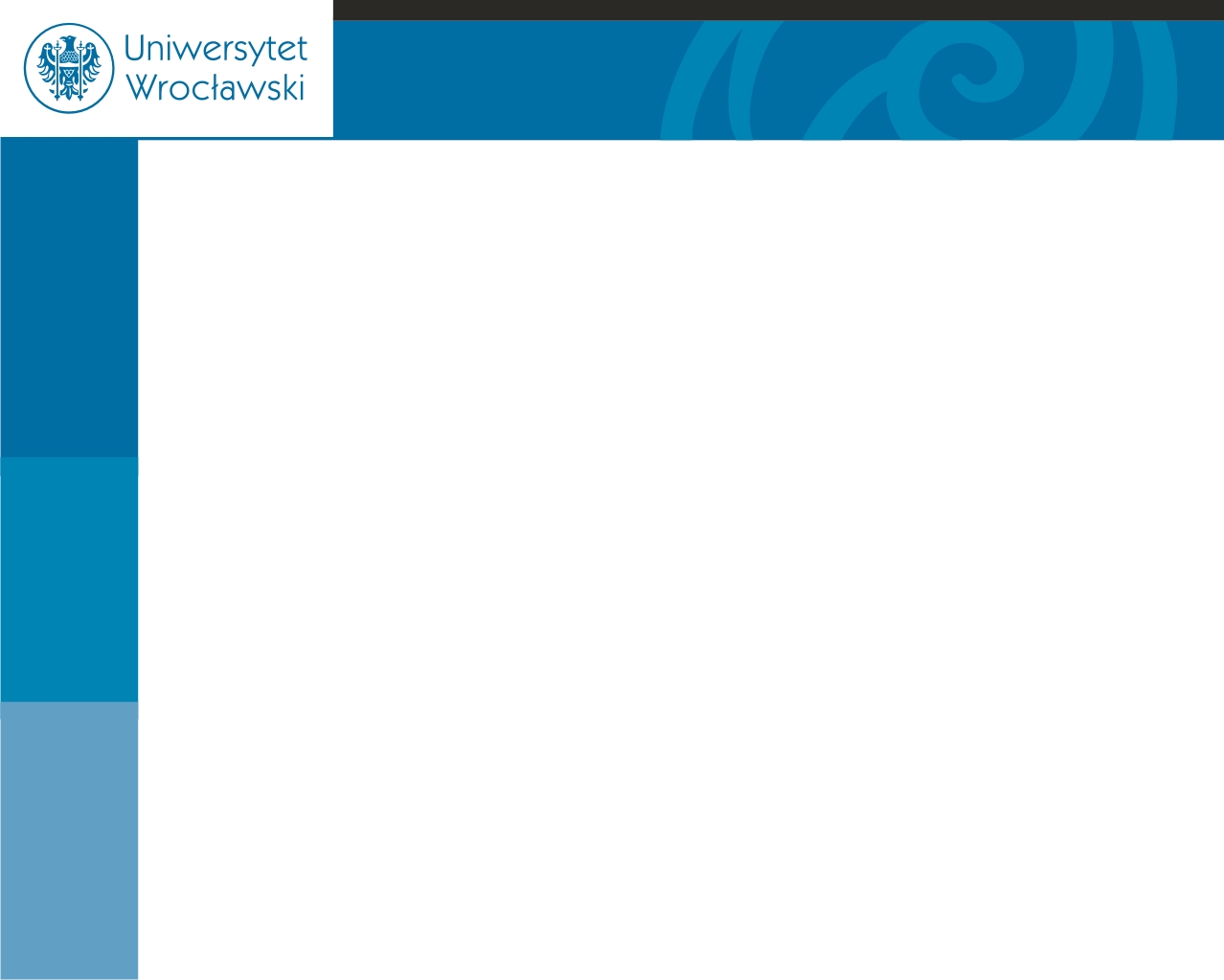 Popyt
Kto kupuje?
Co kupuje?
Determinanty zakupu
Zachowania nabywców na rynku
10:26
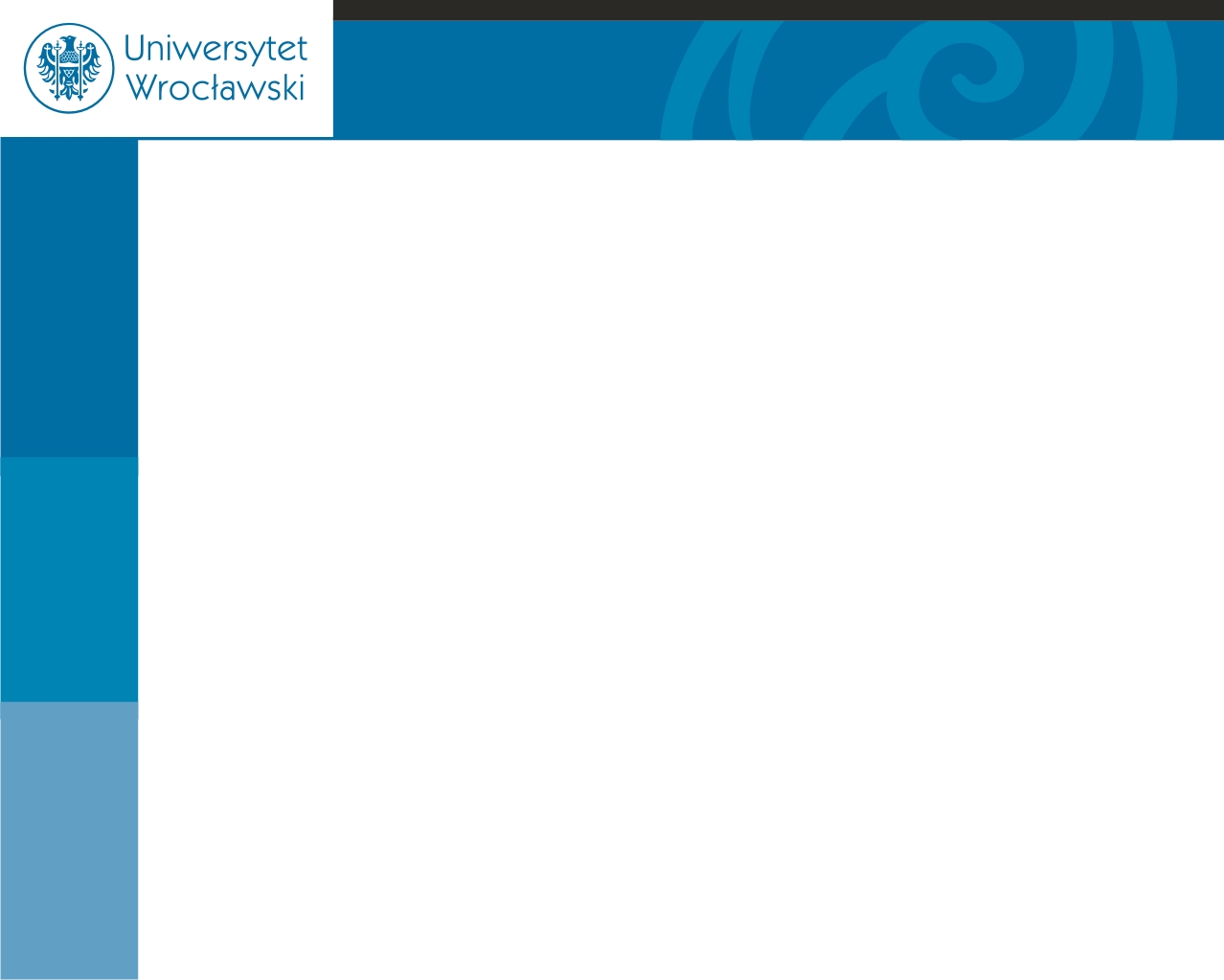 Konkurencja
Warunki konkurencji na rynku
Nowa czy stara branża przemysłu
Trudności wejścia na rynek
10:26
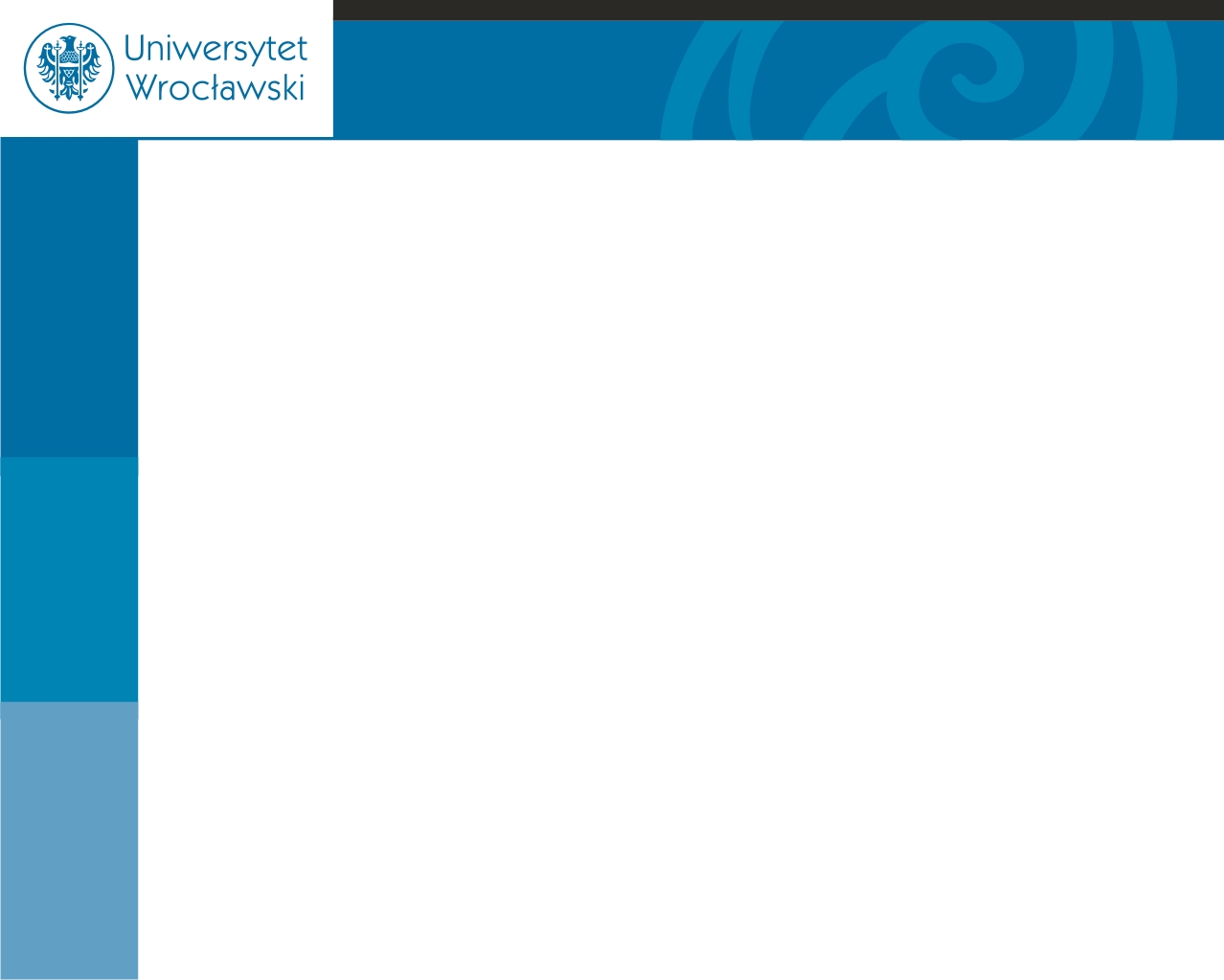 Makrootoczenie
Czynniki demograficzne
Społeczno-kulturowe
Ekonomiczne
Technologiczne
Prawno-polityczne
10:26
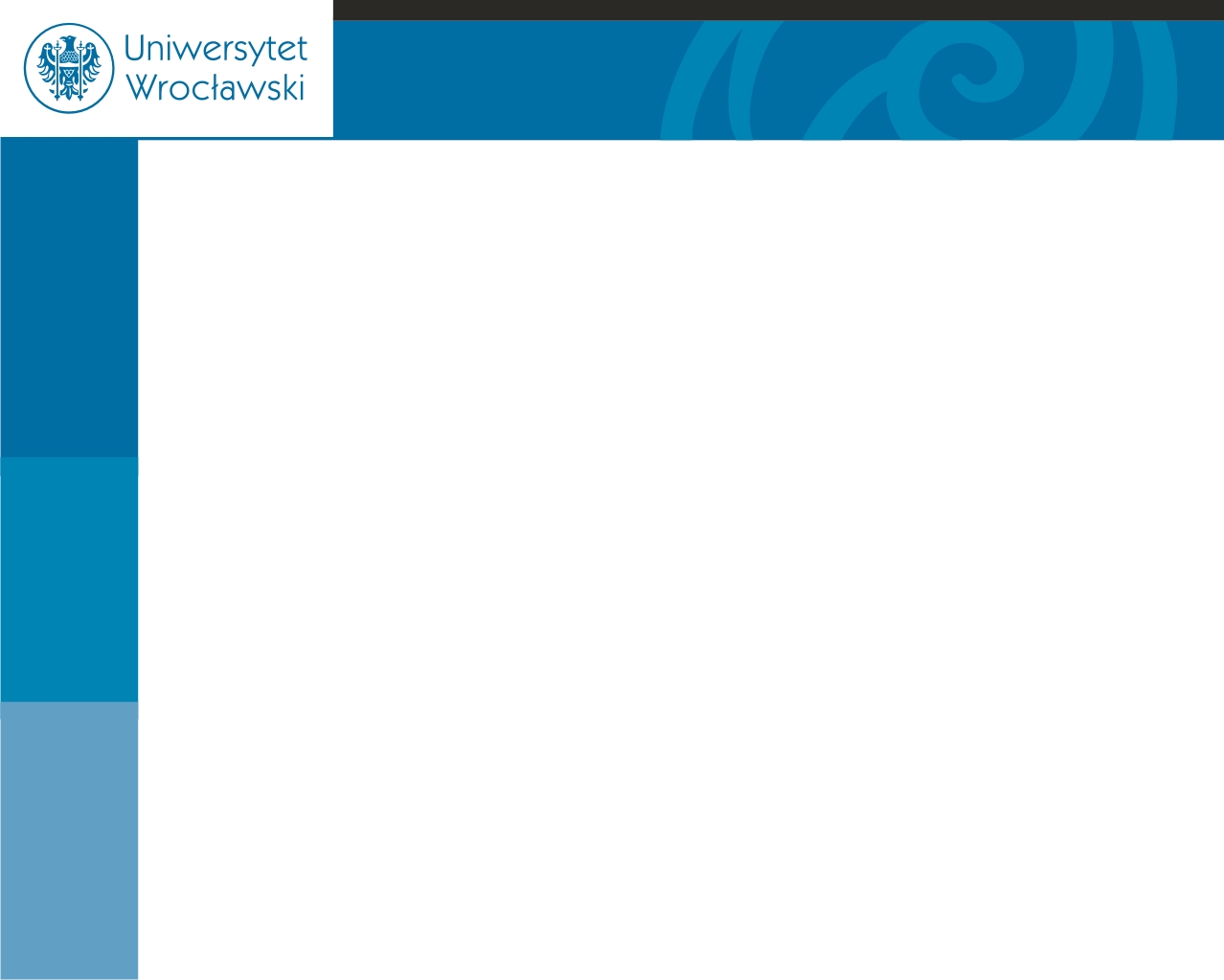 Czynniki demograficzne
Wielkość i struktura według wieku i płci
Tempo przyrostu
Gęstość zaludnienia
Grupy etniczne
Struktura gospodarstw domowych
10:26
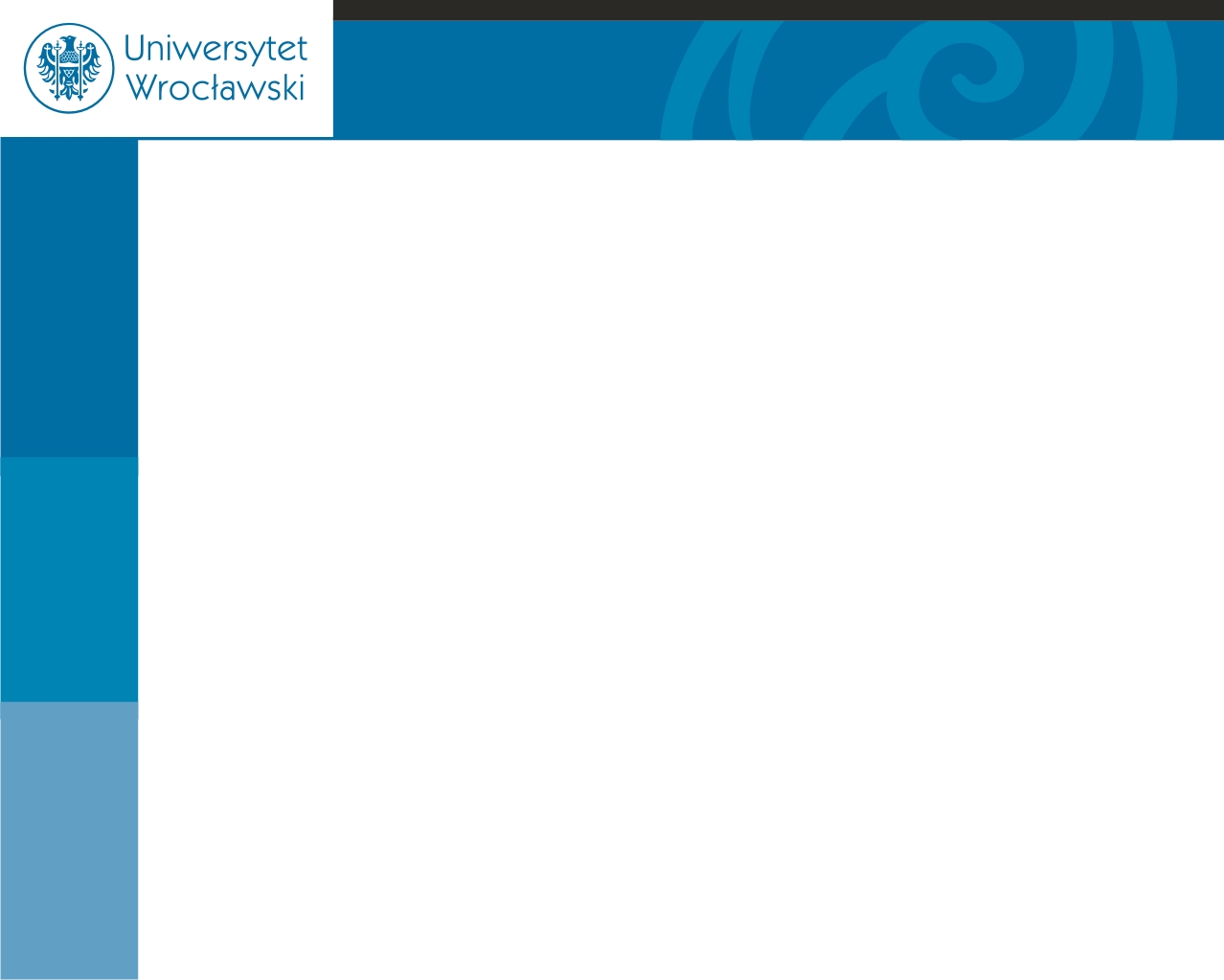 Czynniki społeczno-kulturowe
Poziom wykształcenia
Tradycje
Zróżnicowania kulturowe
Normy etyczne i moralne
10:26
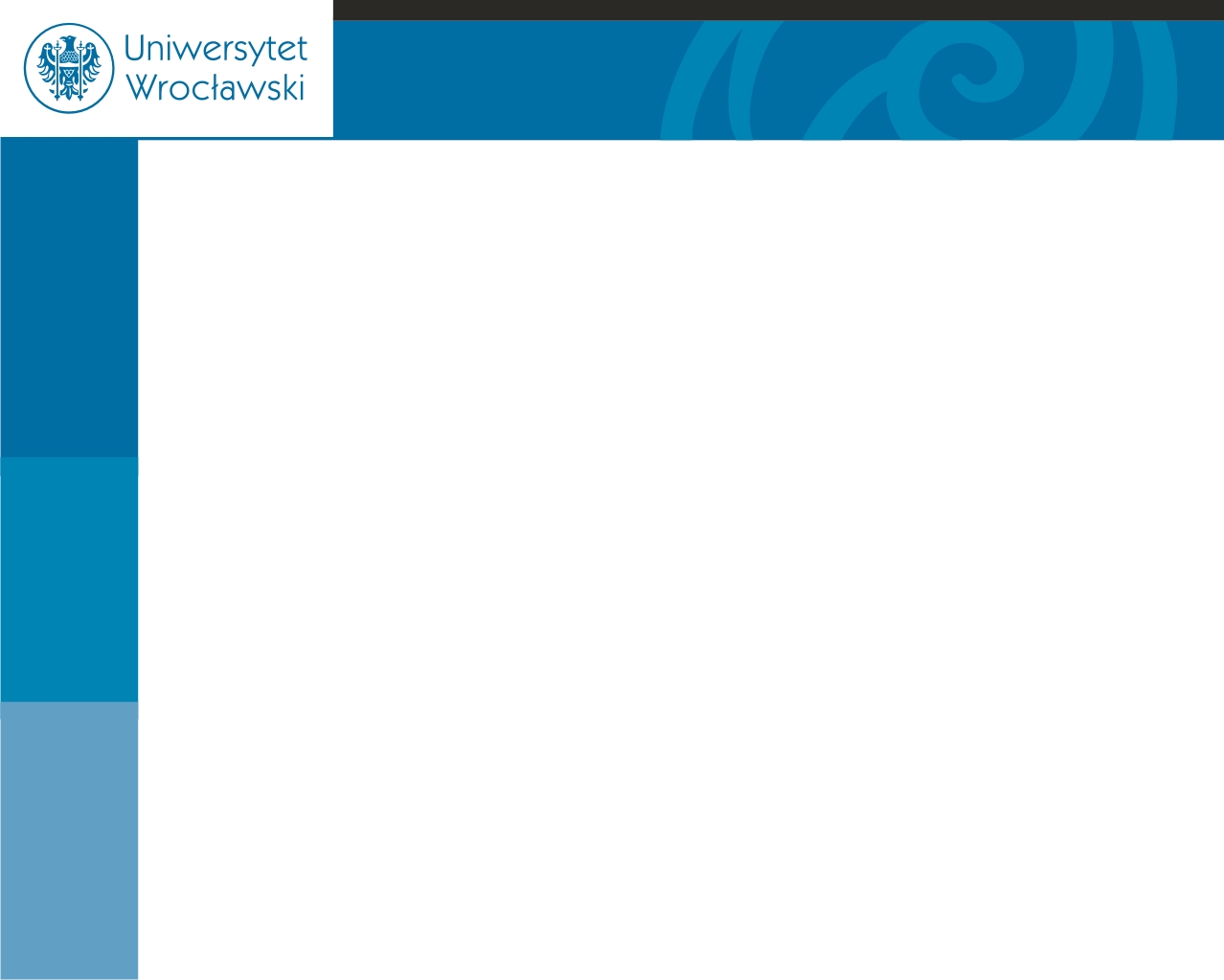 Czynniki ekonomiczne
Tempo przyrostu i podział dochodu narodowego
Poziom rozwoju gospodarczego
Polityka gospodarcza
Rozkład dochodów ludności
Oszczędności
Zadłużenia
Dostępność kredytu
10:26
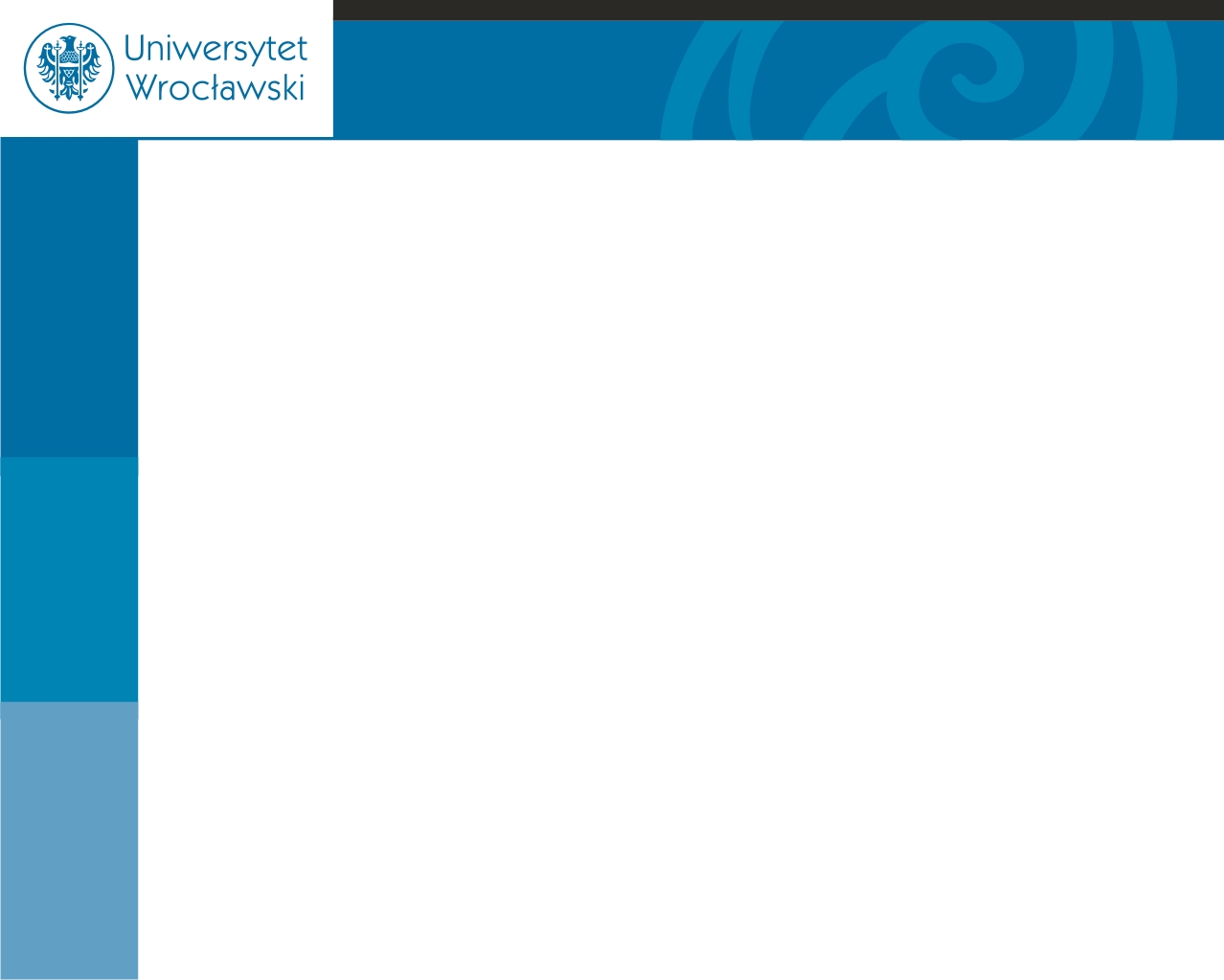 Czynniki technologiczne
Nowe technologie
Tempo zmian w technice i technologii
Nowe produkty
Chłonność na innowacje
10:26
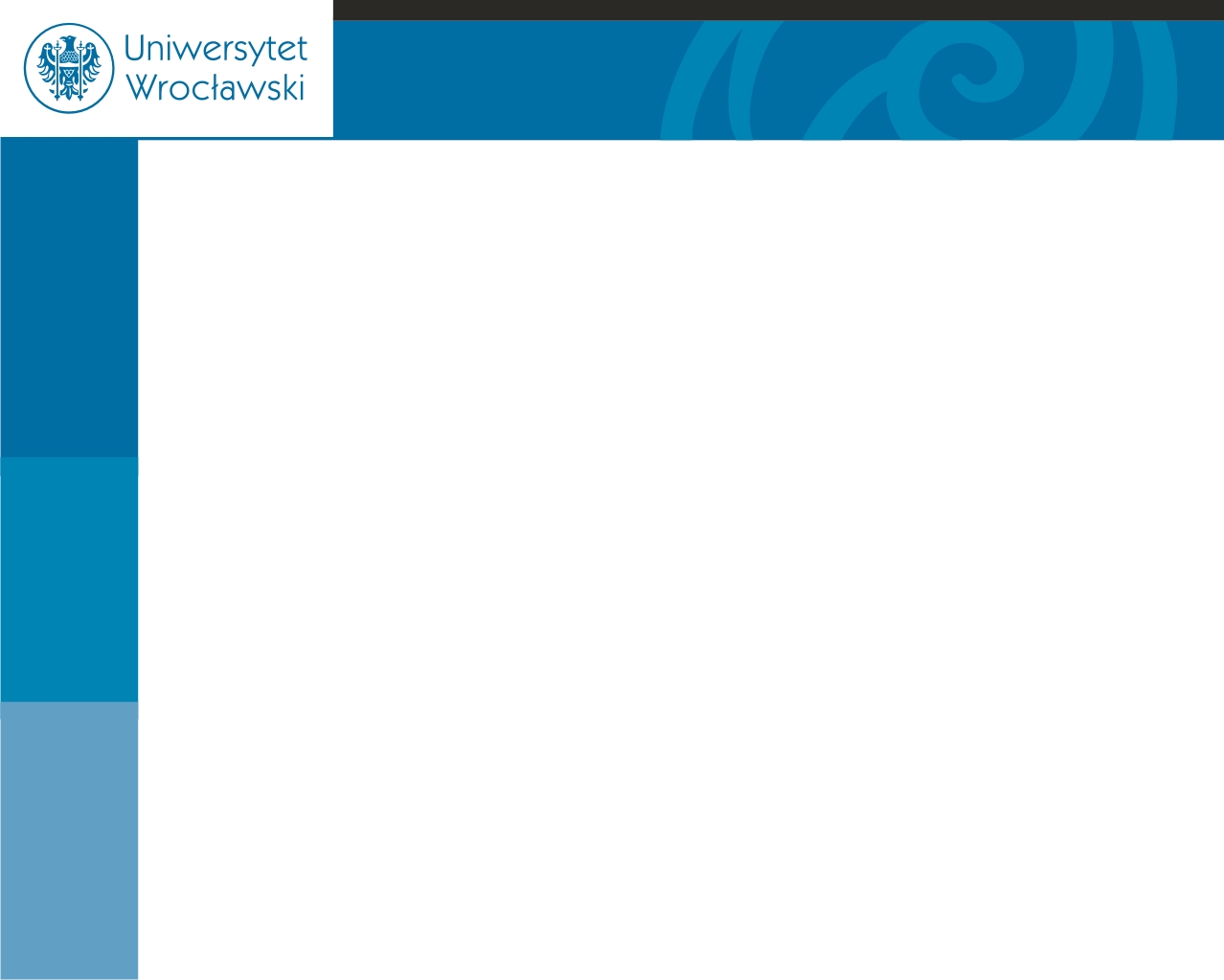 Czynniki prawno-polityczne
Stałość
Zakres liberalizmu bądź ingerencji w sferę gospodarki
Obszar i jednoznaczność uregulowań prawnych
10:26
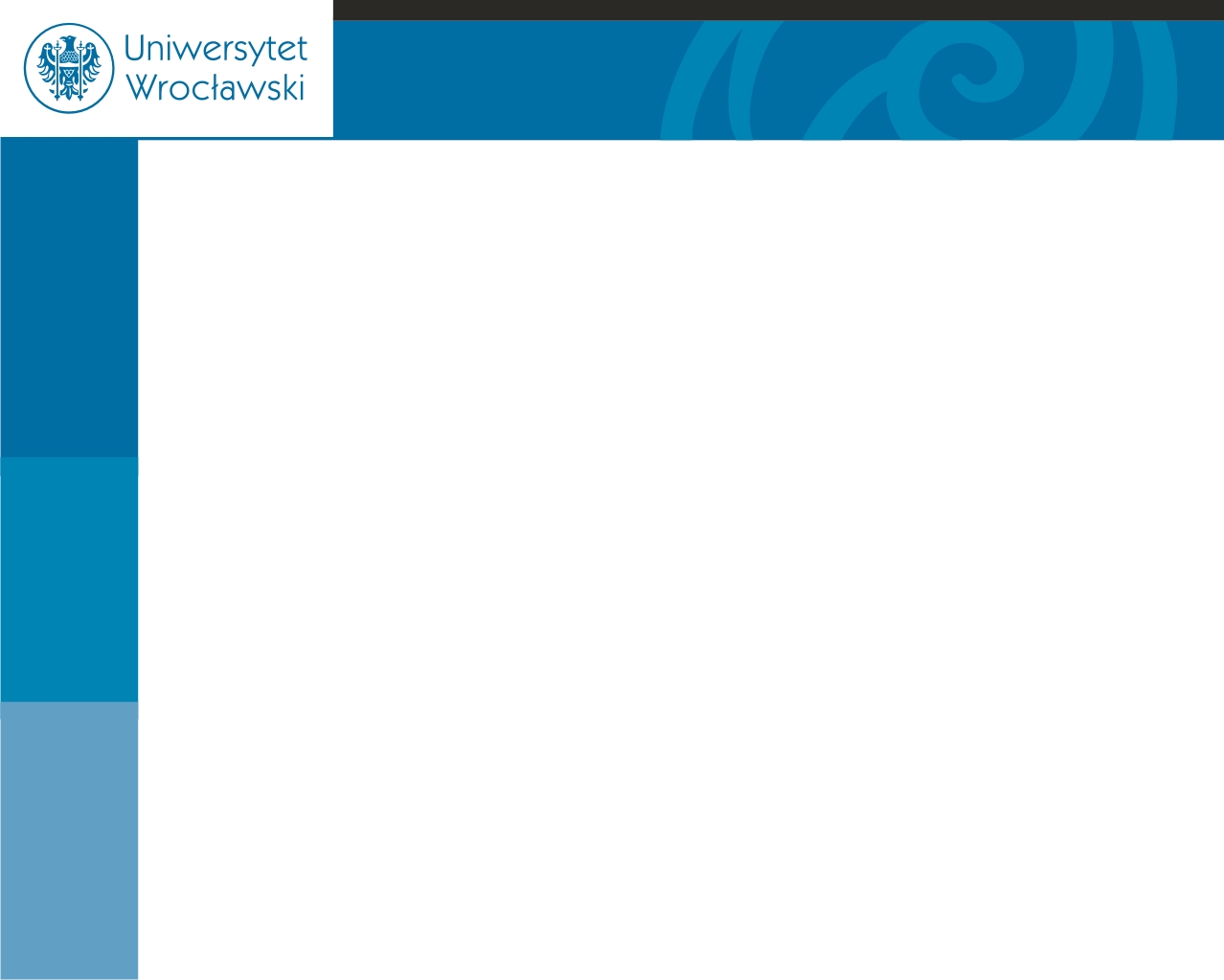 Czynniki przyrodnicze
Warunki ekologiczne
Brak surowców
Rosnący koszt energii
Środowisko naturalne
Klimat
10:26